The Deborah Cannon Partridge WolfeCollege of EducationNew Jersey City University
	Center for Teacher Preparation & Partnerships	
Clinical Practice II Orientation
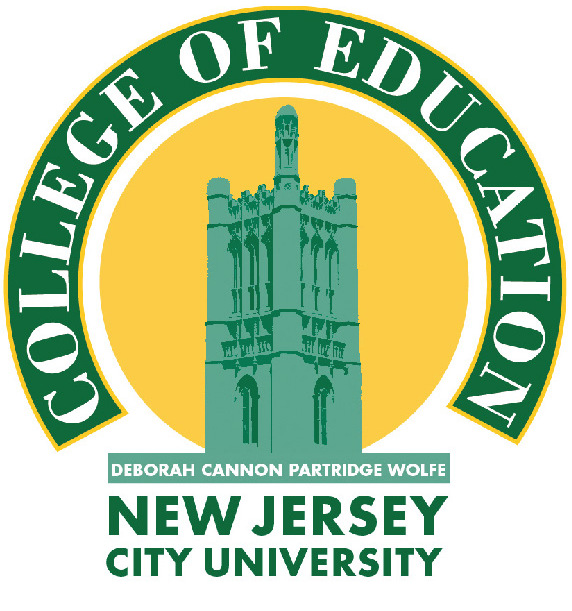 CTPP CONTACT INFORMATION
Location:  Professional Studies Building, Room 203A 

Hours:  	9 a.m. – 5:00 p.m.- Monday,  Wednesday - Friday
                 
Office Telephone: (201) 200-3015 	Fax: (201) 200-2334 

Certification : (201) 200-2079

Brandi Warren,  Director  bwarren@njcu.edu 

Cynthia Vazquez , Assistant Director /Certification Administrator
cvazquez@njcu.edu or ctppcert@njcu.edu 

Administrative Assistant	
Jeanne Beckner,  jbeckner@njcu.edu

Please visit the College of Education Facebook page and follow us on Twitter.   
  
www.njcu.edu/ctpp
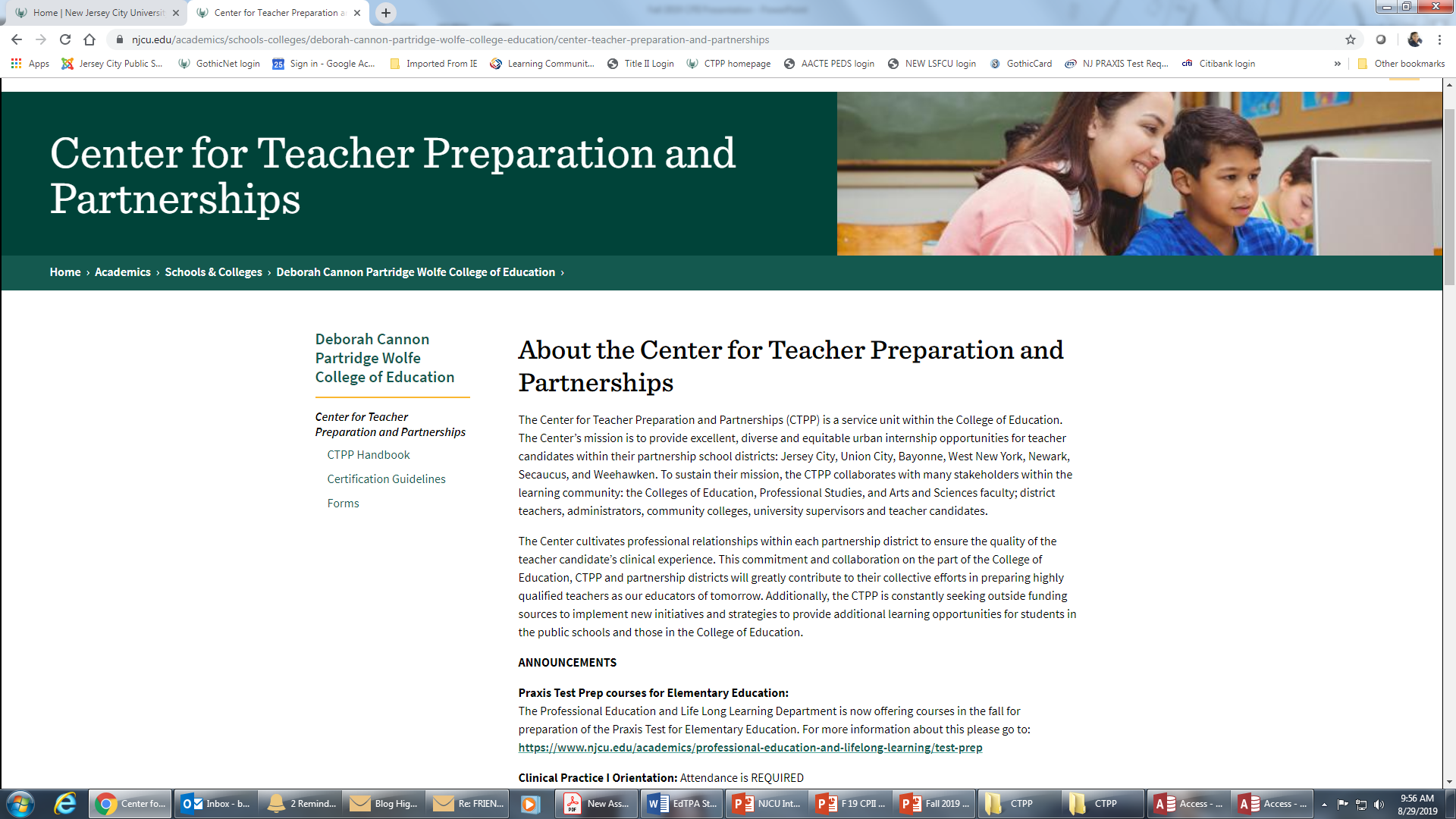 N  J  C  UCollege of Education Claims
Claim 1
	Our candidates know the subject matter they plan to teach
Claim 2
	Our candidates demonstrate their pedagogical knowledge, integrating their understanding of their pupils’ developmental levels, individual differences, learning exceptionalities and socio-cultural backgrounds.
Claim 3
	Our candidates demonstrate effective instruction, caring behavior and reflection to improve practice.
Claim 4
	Our candidates know and value how individuals are shaped by their life experiences as mediated by factors such as social class, gender, race, ethnicity, language, sexual orientation, age and social needs.  Our candidates know, value and engage in culturally responsive teaching to promote social justice, particularly in our urban areas.
Claim 5
	Our candidates are able to use appropriate technology in carrying out their professional responsibilities.
NJ DOE CLINICAL COMPONENT CHANGES
Students graduating after September 1, 2016 
need to achieve a minimum cumulative GPA of 3.00.




3.0 GPA 
Entrance Exam (Praxis CORE)
Licensure Exam (Praxis Subject Assessment)
Performance Assessment (edTPA)
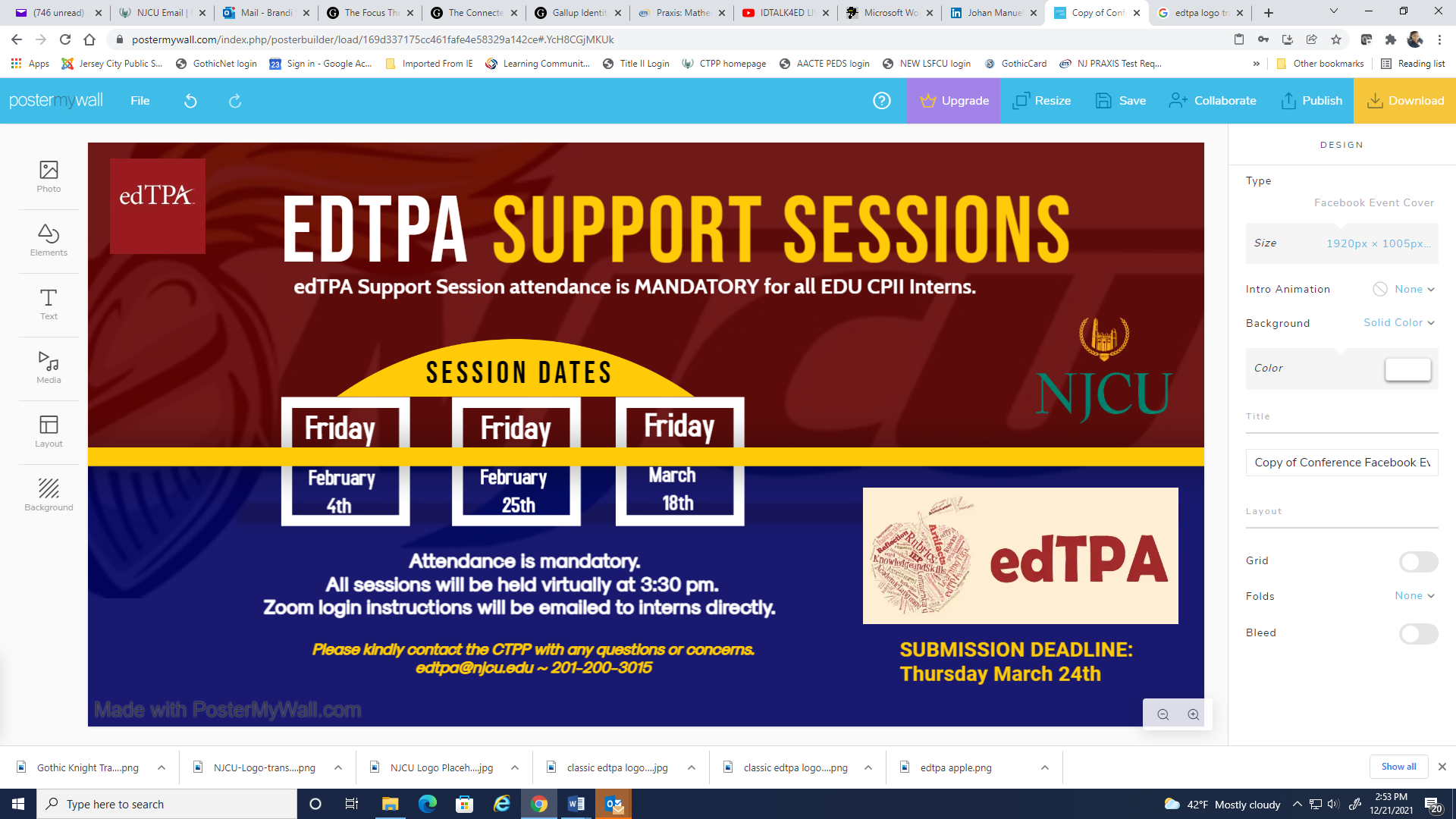 edTPA Submission and Scoring Timeline
…Important Policies
COVID Vaccination: NJ Executive Order 253 requires all P-12 school personnel to be fully vaccinated by October 18, 2021. 

Withdrawal 
Contact the CTPP if you plan to withdraw from clinical practice.
Apprise yourself of the registrar’s withdrawal policies and deadlines.


Attendance and Punctuality Form & Policy 
Clinical Practice II interns are allowed to be absent three times for reasons such as 
illness. Any additional absences MUST be made up.

Absentee protocol: 
Inform the school, inform your clinical supervisor & submit an absence form.

Special Case Report
Significant clinical challenges are outlined in a Special Case Report and addressed during a special case meeting.

Special Case Outcomes
Each intern is given two opportunities to successfully complete clinical practice. 
When clinical practice is postponed, the intern must reapply.  Interns are 
responsible for additional tuition, fees, and course registration.
Clinical practice may also be extended as a result of a Special Case Report.
Evaluation Process
Spring 2022 Clinical Practice II Interns report daily for 15 weeks
 
(Tuesday, January 18th  –  Friday, May 6th)

Clinical supervisors will contact interns during the first week of CPII.

Clinical supervisors schedule biweekly observations and evaluations in advance (minimum 7 evaluations: virtual and in person).

Interns receive seven formative evaluations and one summative evaluation with a pass or fail grade.  
     Each evaluation will be submitted in TK20 (immediate access).

Each observation should be followed by a post conference.  

Your cooperating teacher will submit two evaluations: an on line mid-semester evaluation and a final evaluation.  Attendance and punctuality will be reported in these evaluations, which are to be submitted in TK20.
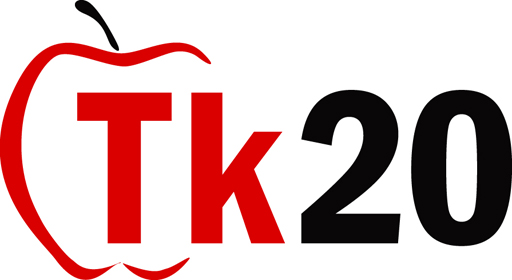 Evaluation Access

Clinical Intern Self & Site Report 

Cooperating Teachers Link 

edTPA
Tk20Contact Info

tk20help@njcu.edu 

ehickey@njcu.edu
PRE-SERVICE TEACHERS
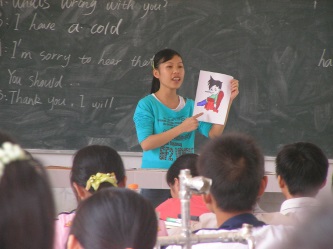 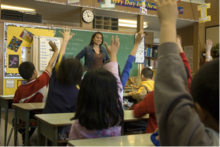 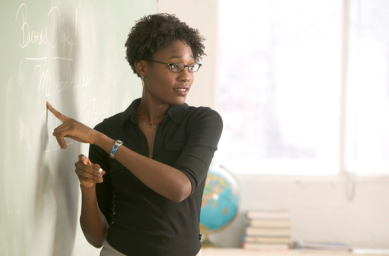 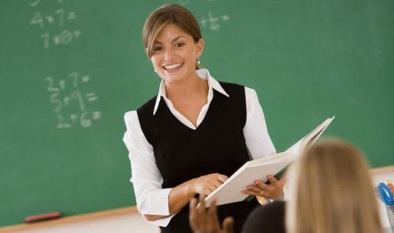 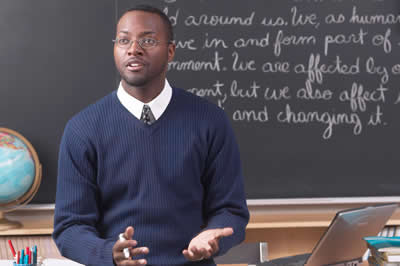 GET WHAT YOU NEED AT THE 

CONGRESSMAN FRANK J. GUARINI LIBRARY

Contact the Education Services Librarian, 
Juan Almodovar (jalmodovar@njcu.edu)
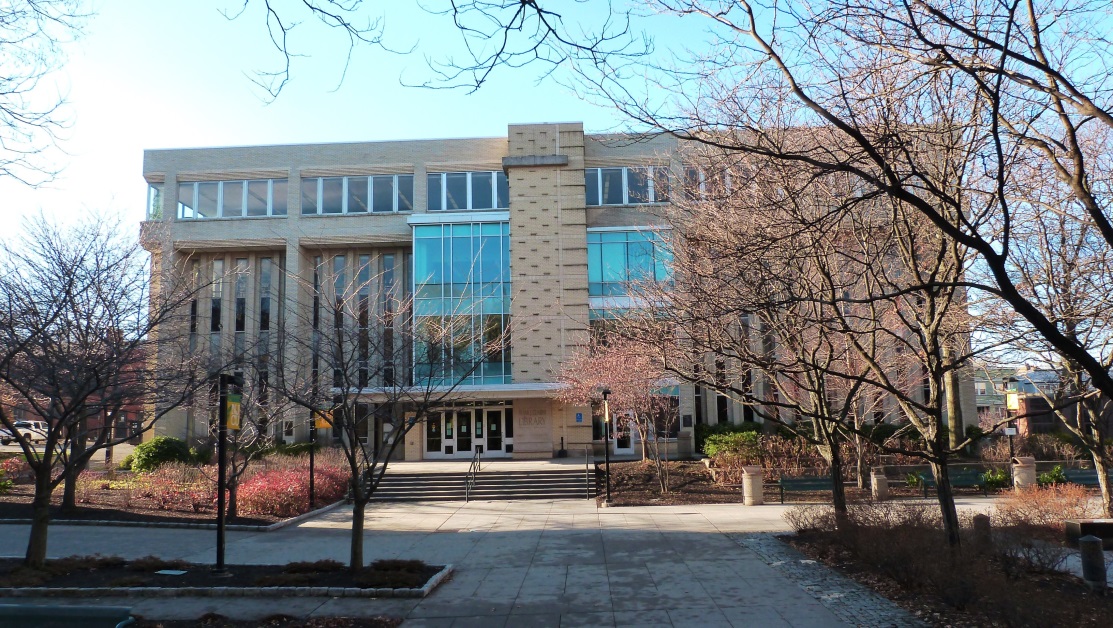 CTPP CERTIFICATION PROCESS
The application processing timeline is THREE FULL MONTHS.



ALL applications must have the payment receipt attached.
Requests for fee refunds must be e-mailed to ctppcert@njcu.edu. 
Applications cannot be processed until all supporting documents are attached.
Life After Omicron…COVID Challenges and Changes
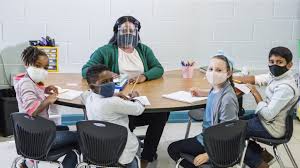 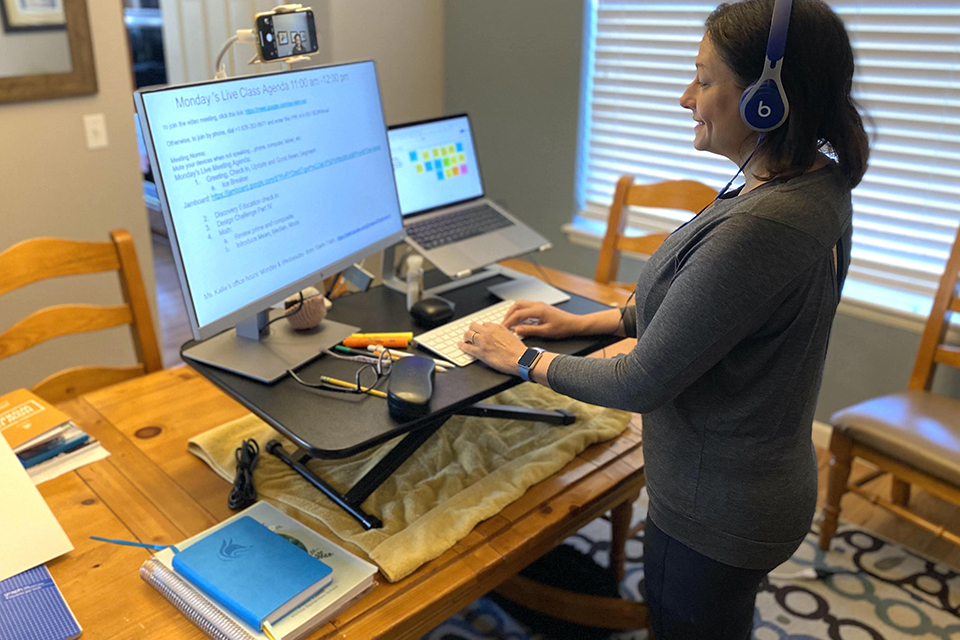 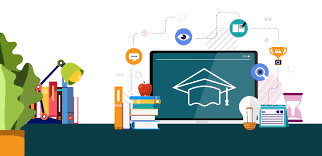 At NJCU, Excellence is the Standard
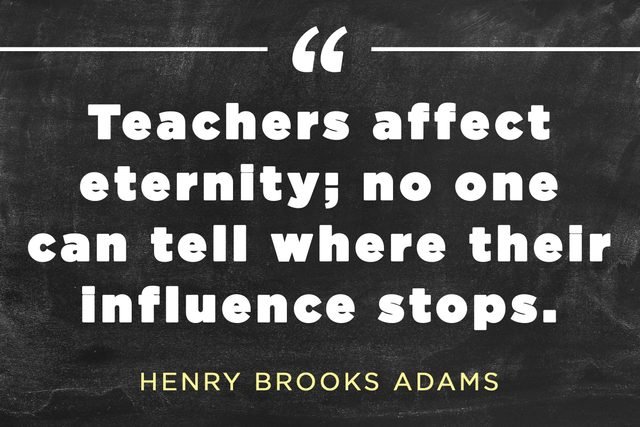 “The influence of a good teacher can never be erased.”
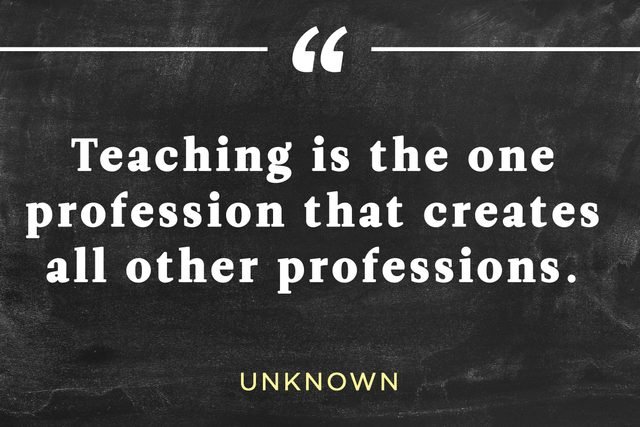 “Whether you think you can,or you can’t… you’re right.”			 ~ Henry Ford